Государственное бюджетное образовательное учреждение высшего профессионального образования «Красноярский государственный медицинский университет имени профессораВ. Ф. Войно-Ясенецкого» Министерства здравоохранения Российской ФедерацииКафедра лучевой диагностики ИПО
КТ колонография: повышение квалификации. Часть 2
CT Colonography: Improving Interpretive Skill by Avoiding Pitfalls

Zina J. Ricci, Fernanda S. Mazzariol, Mariya Kobi, Milana Flusberg, Melanie Moses, Judy Yee
Выполнил: ординатор 2 года обучения кафедры лучевой диагностики и ПО
Стрижнев Максим Витальевич
Дивертикул толстой кишки
Пораженный или перевернутый дивертикул толстой кишки может вызвать псевдо повреждения на 3D-изображениях, имитирующих полипы. Пораженные дивертикулы встречаются чрезвычайно часто и обычно множественны. Они задерживают стул, который затвердевает и превращается в каловые камни ,которые периодически выпячиваются в просвет толстой кишки.
3D-КТ-колонографическое изображение
остроконечная широкая полиповидная структура (стрелка) с типичным близлежащим дивертикулом (наконечник стрелы).
Аксиальное 2D-КТ колонографическое изображение
гранула кала (стрелка), частично выпячившуюся в просвет и вне стенки толстой кишки в пораженном дивертикуле.
Мышечная гипертрофия
Мышечная гипертрофия, является распространенной причиной псевдо повреждений у пациентов с дивертикулезом.
Гистологически наблюдается гипертрофия миоцитов в круговом и продольном мышечных слоях толстой кишки с отложением соединительной ткани.
Аксиальное 2D-КТ-колонографическое изображение
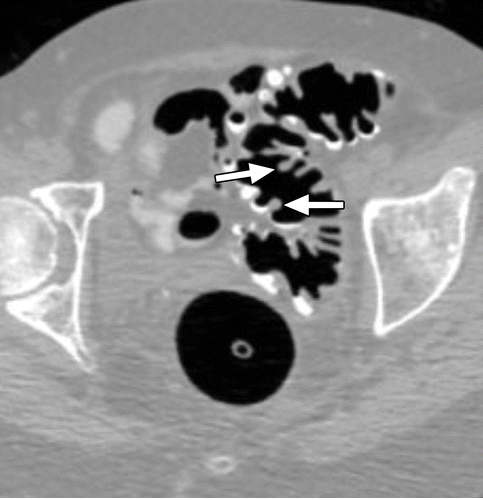 плохо растянутая толстая кишка с дивертикулом и несколькими короткими трубчатыми полиповидными образованиями (стрелки).
Газовый пузырь
Газовые пузырьки встречаются относительно часто и имитируют полиповидное поражение. Наиболее часто появляющиеся на поверхности жидкости вблизи складок или углов, пузырьки могут быть одиночными или множественными. Они наиболее заметны, когда плавают на уровне помеченной жидкости
3D-КТ-колонографическое изображение
полиповидное поражение (стрелка) с частично темным кольцевидным дефектом.
Аксиальное 2D-КТ-колонографическое изображение
круглый вдавленный дефект (стрелка)
Аппендицитное отверстие
Аппендицитное отверстие имитирует дивертикул слепой кишки на 3D-изображениях, проявляясь в виде четко очерченного полного или частичного круглого темного кольца, V-образного темного кольца или иногда щелевидного неполного темного кольца у основания слепой кишки.
3D-КТ-колонографическое изображение
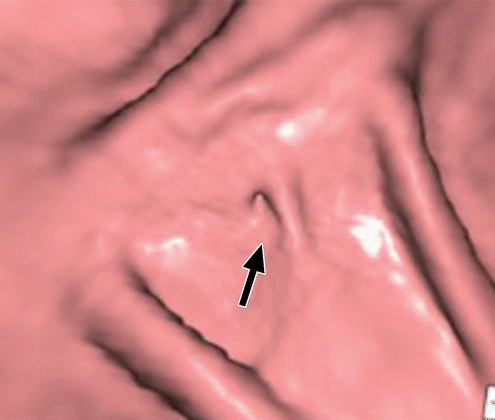 частичный кольцеобразный дефект (стрелка).
Аксиальное 2D-КТ-колонографическое изображение
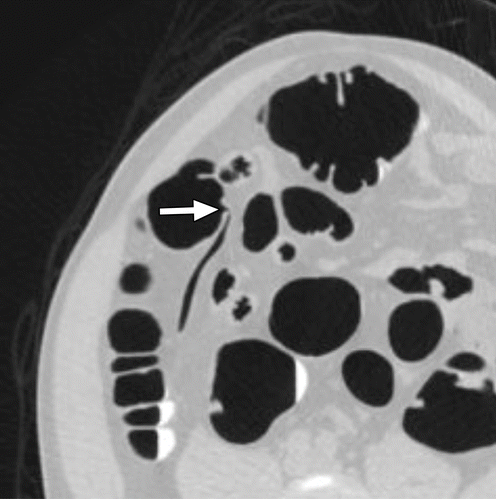 V-образная выпуклость (стрелка)
Вывод
Использование компьютерной томографии в качестве метода скрининга и диагностики колоректального рака, вероятно, увеличится в ближайшем будущем. Умение интерпретировать изображения компьютерной томографии требует быстрой идентификации артефактов и псевдо повреждений, имитирующих или скрывающих истинные патологические заболевания.
Список литературы
Zina J. Ricci, 
Fernanda S. Mazzariol, 
Mariya Kobi, 
Milana Flusberg, 
Melanie Moses,
 Judy Yee
https://pubs.rsna.org/doi/10.1148/rg.2020190078
Спасибо за внимание!